Seminář č. 1Charakteristika a styl odborného textu, abstrakt, žánry
26. 09. 2023
POLb1100 Úvod do problematiky psaní odborného textu
!
U43 Út 26. 9. 10:00–11:40Út 10. 10. 10:00–11:40Út 24. 10. 10:00–11:40Út 7. 11. 10:00–11:40Út 21. 11. 10:00–11:40Út 5. 12. 10:00–11:40 (dvě skupiny)*účast (povinná)*cvičení (do čtvrtka před seminářem)*aktivita (2 b)*seminární práce (stěžejní)jakub.jusko@fss.muni.cz
Organizace
Charakteristika odborného textu




Abstrakt (další žánry v průběhu kurzu)
4
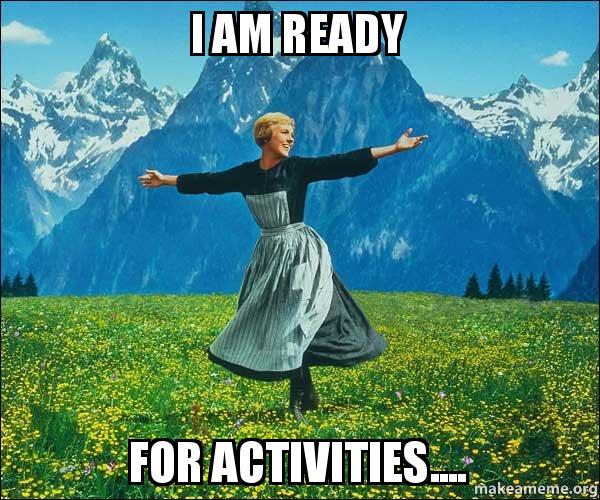 5
Úkol: Co jste napsali/přečetli během posledních dvou týdnů?
1. Napište každý na papír, při jaké příležitosti jste něco psali/četli v posledních dvou týdnech.


2. Ve skupině dvou studentů seřaďte různé texty do skupin dle jejich podobností (typ, účel, délka…).


3. Jaký je účel různých typů textů? Jaké je publikum?


4. Jak se liší akademické texty (které jste psali/četli) od ostatních?
6
Specifika odborného textu
1. Cíl a typ sdělení

2. Čtenář 

3. Struktura

4. Jazyk

5. Podpora sdělovaných informací

6. Práce s literaturou
7
1. Cíl a typ sdělení odborného textu
Informovat o výsledcích vlastní vědecké činnosti (výzkum který není publikován, neexistuje)

Sdělit své závěry formou srozumitelně podané informace

Odpovědět na danou výzkumnou otázku

Shrnout dosavadní znalosti o daném tématu

Vyvolat/pokračovat v diskusi nad daným tématem

Přispět k rozvoji vědění/řešení společensky významného problému

Toto učinit za pomocí vědecké metody
8
2. Čtenář odborného textu
Kdo je čtenářem odborného textu?


Žánry odborného textu (popularizující kniha vs článek v odborném časopise)


Zpravidla předpokládané předporozumění na straně čtenáře


Cíle čtenáře
9
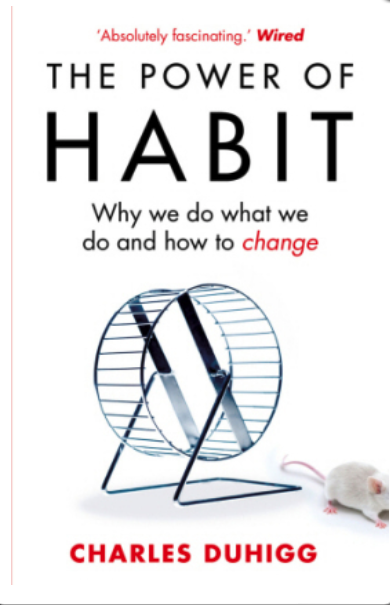 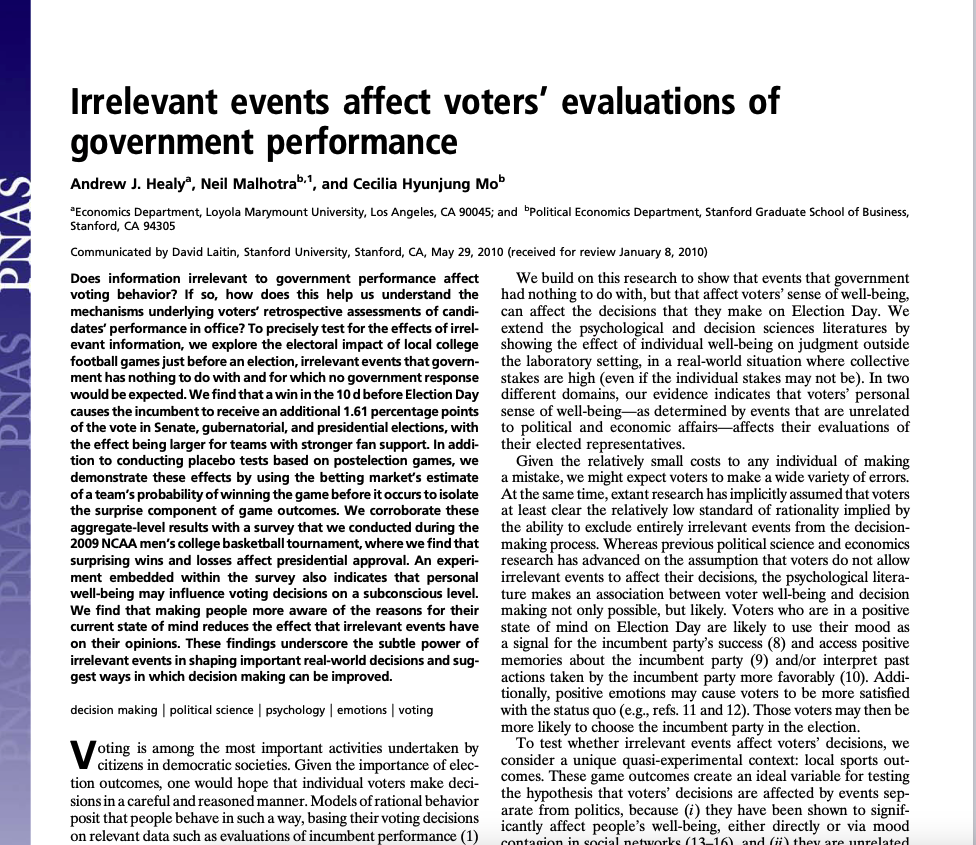 10
2. Čtenář odborného textu
Kdo je čtenářem odborného textu?


Žánry odborného textu (popularizující kniha vs článek v odborném časopise)


Zpravidla předpokládané předporozumění na straně čtenáře


Cíle čtenáře
11
3. Struktura
Většinou pevně daná, logicky navazující (IMRD)

Více další semináře
12
4. Jazyk odborného textu/stylistika
Strohost/úspornost – „nechť každé slovo mluví“, pozor na plevelná slova (vlastně, prostě, takže, fakticky apod.)

Srozumitelnost 

Přesné užívání (nejen) odborných termínů – ale cizí slovo nedělá text odborným
13
4. Jazyk odborného textu/stylistika
Objektivnost – pozorovatelná (měřitelná) fakta, ověřitelné údaje, nikoli dojmy

Neosobní styl – absence emocí – racionální argumentace

Formálnost  - neutrální, úsporný a také spisovný jazyk




Tip: Vyhýbejte se dlouhým souvětím, pište kratší věty.
Hlavně v AJ
Věty překračující 3 řádky – rozseknout? Nejsou moc komplikované?
Odstavce delší než půl strany
14
Doporučení
Nesnažit se za každou cenu psát „akademicky“

Existuje vůbec něco takového?

„Pubescence a adolescence je velmi vulnerabilní periodou, v níž se zvyšuje signifikance kvality relačních faktorů.“


Výsledný efekt je často opačný

Text již tak obsahuje spoustu komplikovaných konceptů

Srozumitelný, korektní styl
15
Doporučení
Psát střídmě

Sledovat jasnou argumentační linku

Stanovit si jasnější strukturu 

ALE počítat s jejím případným předěláním 

Čemu se radši vyhnout?
-oklikám
-zbytečným cizím slovům
-přemíře nezaužívaných zkratek
16
5. Podpora sdělovaných informací
Zásady argumentace (evidence-based) 

Více další semináře
17
6. Práce s literaturou a zdroji
Zasazení výzkumu do stávajícího výzkumu (research gap)

Prokázání vlastních znalostí

Podpora vlastních argumentů

Transparentnost 

Etika vědecké práce

Více další semináře
18
Abstrakt
Abstrakt
Úkol: projděte si abstrakt k textu a:


1. Zamyslete se nad jeho cíli a funkcemi


2. Zkuste popsat, jaké části, jaký druh informací obsahuje
20
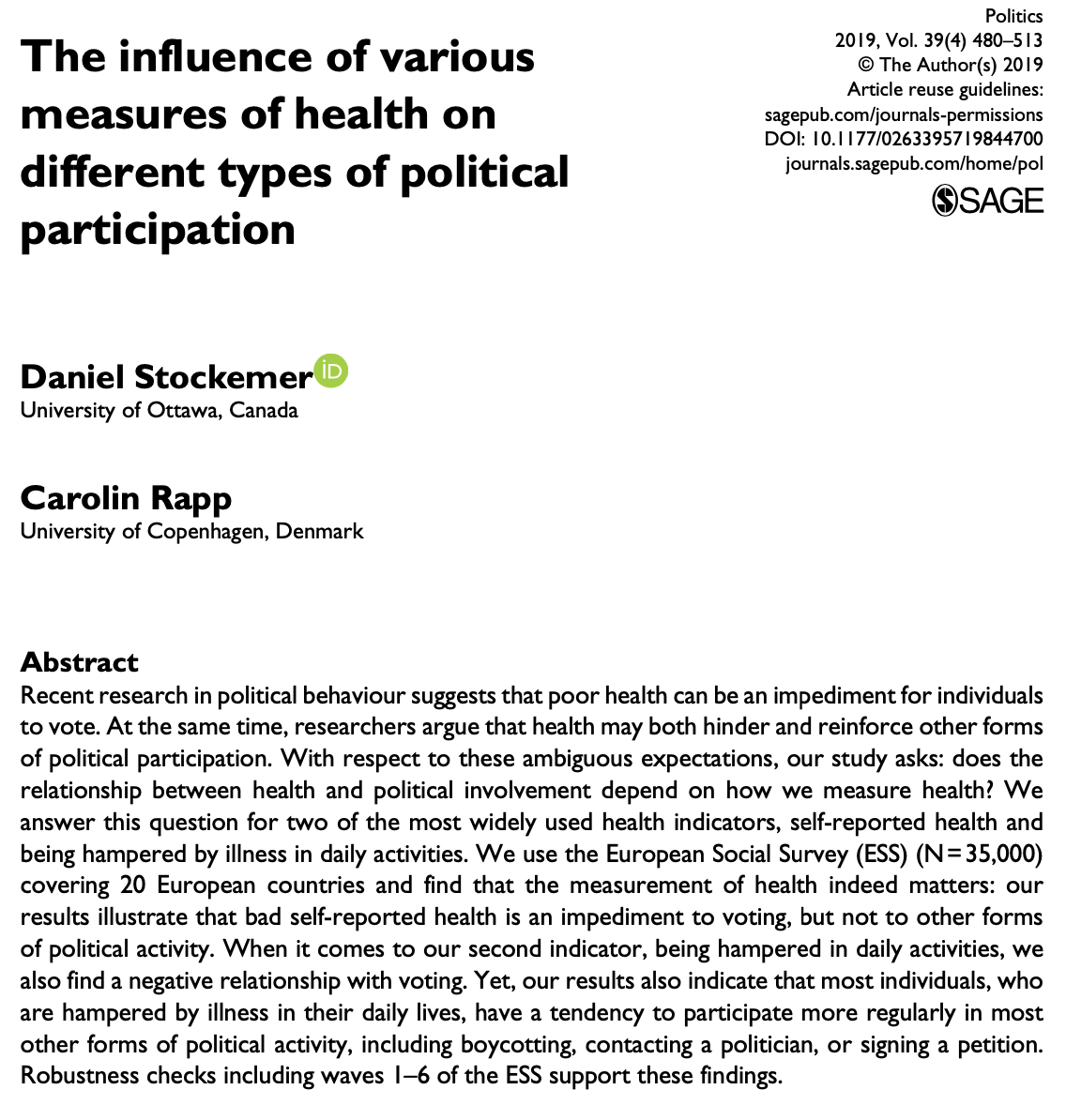 Abstrakt
21
Abstrakt
Druh shrnutí, poskytující výzkumníkovi prvotní představu o článku a ovlivňující jeho rozhodnutí, zda stojí za to si článek přečíst

Cca 150-250 slov

Poslední věc v rámci psaní textu

Struktura?
22
Výsledky výzkumu (implikace)
Cíl (jeho vymezení, specifikace)
Metoda/data
Teorie/ pozadí
The aim of this study is to explain why turnout in Czech general elections exhibited considerable variation between 1996 and 2010. Using valence theory this article explores the differential turnout in terms of the expected benefits of voting for a party on the basis of valence and policy considerations. This individual-level analysis of electoral participation employs four post-election surveys and uses an alternative operationalization of the expected benefits of voting, which makes it possible to conduct cross-national and cross-time comparisons. The results presented in the article demonstrate that change in voter turnout across general elections stems from the change in the expected benefits from voting aggregated at the level of the electorate. One key implication of this research is that attempts to facilitate increased electoral participation through institutional reform are unlikely to be successful. This is because turnout is primarily determined by voter motivation. Increased turnout depends critically on ensuring a level of party choice that gives voters an incentive to go the polls.
23
Abstrakt
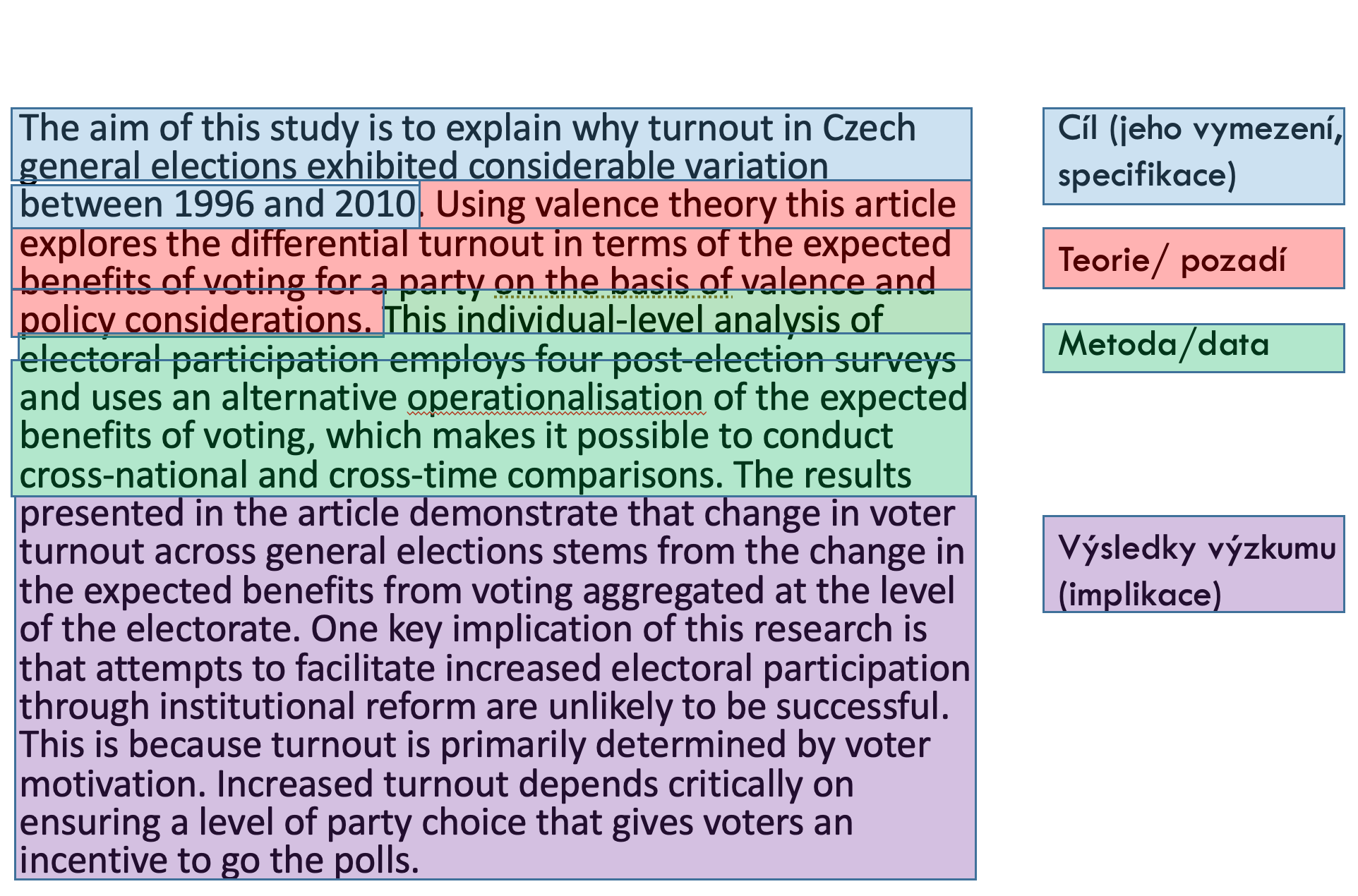 Struktura:

1. (Pozadí tématu)

2. Cíl a hlavní teze textu

3. Výzkumná metoda

4.Výsledky výzkumu
24
Abstrakt
Struktura:

1. (Pozadí tématu)

2. Cíl a hlavní teze textu

3. Výzkumná metoda

4.Výsledky výzkumu

ALE…
25
Diaz, A., Sherman, A. T., & Joshi, A. (2020). Phishing in an academic community: A study of user susceptibility and behavior. Cryptologia, 44(1), 53-67.
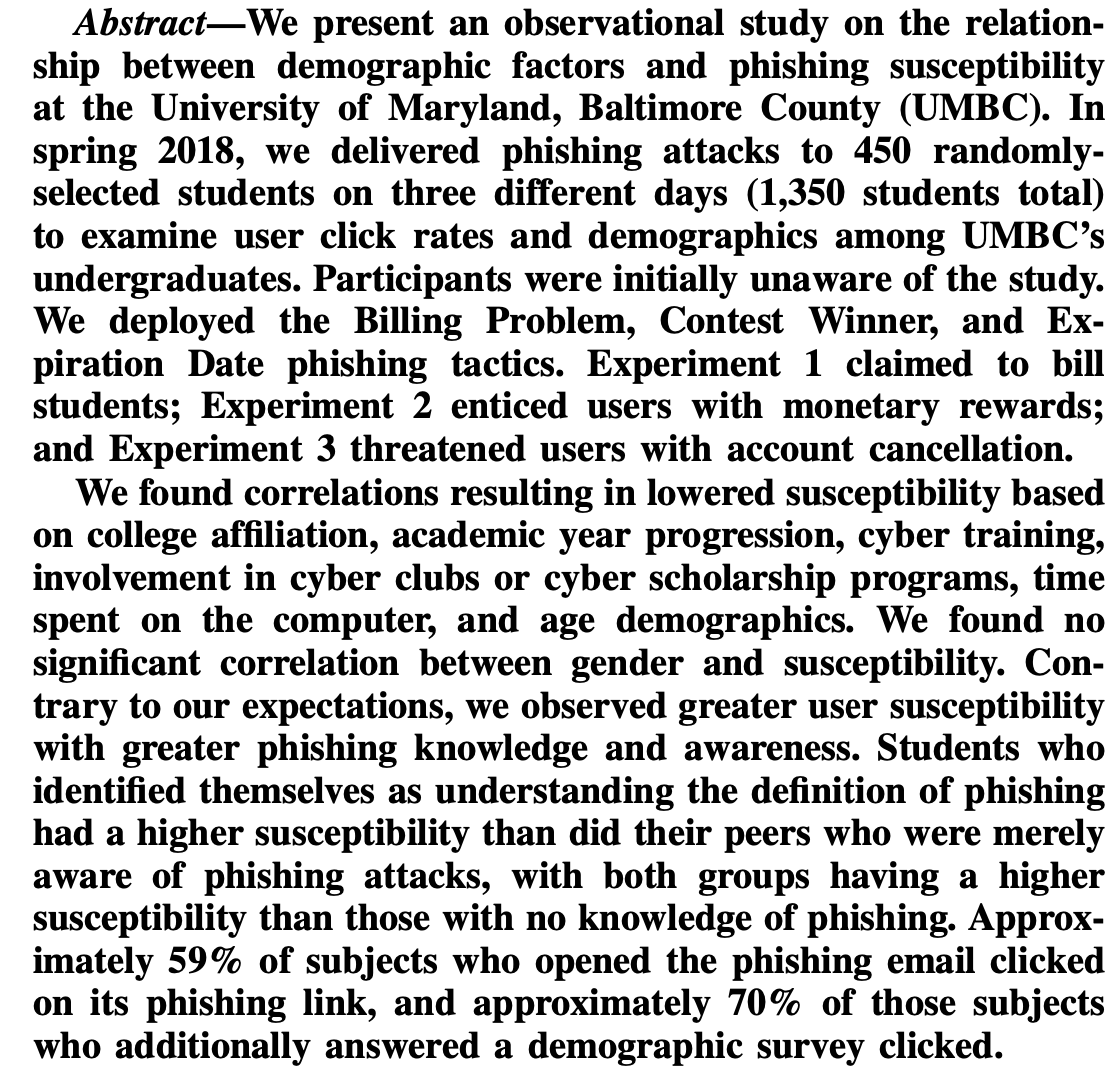 26
Langenkamp, A. (2021). Lonely Hearts, Empty Booths? The Relationship between Loneliness, Reported Voting Behavior and Voting as Civic Duty. Social Science Quarterly, 102(4), 1239-1254.
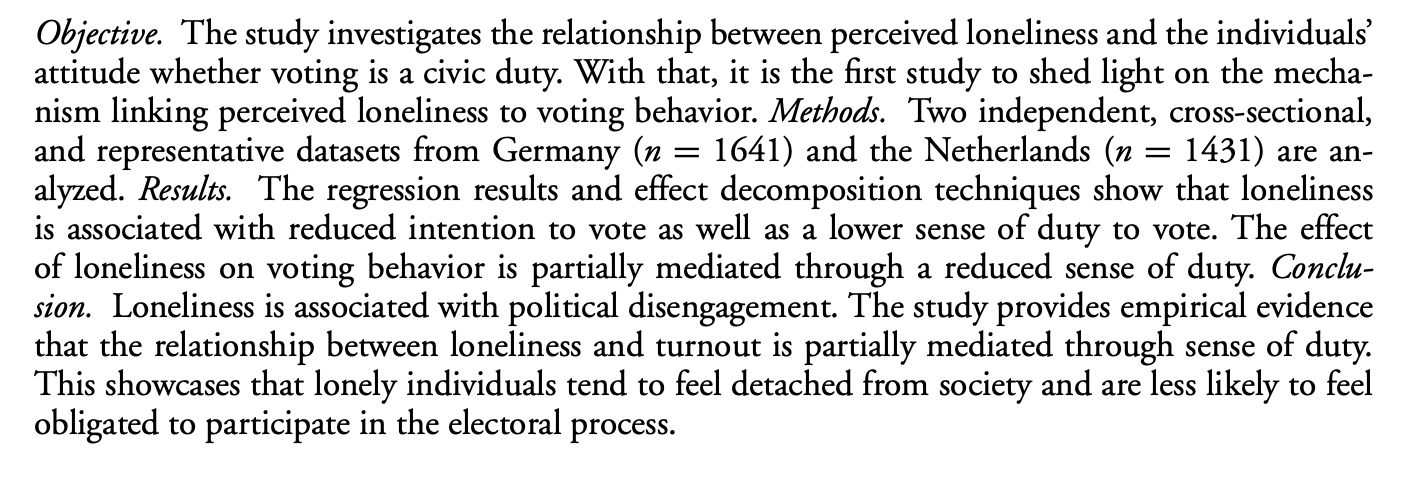 27
Závěr
Způsob komunikace se specifickým cílem, čtenářem a stylem


Zažitá pravidla pro tvorbu odborného textu


Specifická argumentace a též struktura
28
Doporučení (shrnutí)
Strohost/úspornost – „nechť každé slovo mluví“, pozor na plevelná slova (vlastně, prostě, takže, fakticky apod.)

Srozumitelnost (přečíst kamarádovi)

Nesnažit se za každou cenu psát „akademicky“

Struktura (plán)

Kratší věty

Spisovnost
29
Zadání písemného úkolu č. 2 na Seminář 2:
Zpracování úkolů týkajících se odborného stylu v rámci cvičení zadaného v IS.
30